以斯帖記研讀：復仇背後
Book of Esther 8:9-9:14
為何一個人會產生仇恨的情緒？
什麼時候你會對一個人產生仇恨？
5 只 是 看 不 中 該 隱 和 他 的 供 物 。 該 隱 就 大 大 的 發 怒 ， 變 了 臉 色 。6 耶 和 華 對 該 隱 說 ： 你 為 甚 麼 發 怒 呢 ？ 你 為 甚 麼 變 了 臉 色 呢 ？7 你 若 行 得 好 ， 豈 不 蒙 悅 納 ？ 你 若 行 得 不 好 ， 罪 就 伏 在 門 前 。 他 必 戀 慕 你 ， 你 卻 要 制 伏 他 。
創世記 4:5-7
以斯帖記中的故事發展
末底改得罪哈曼（3:4）
哈曼設例殺害猶太人（3:12-13）
書珊城的猶大人慌亂（3:15-4:3）
以斯帖指控哈曼（7:6）
末底改立另一法例（8:10-12）
許多人都懼怕猶大人（8:17-9:3）
經文架構
復仇背後
是一門交託神的學問。
是一個尋根索源的反思。
9 三月，就是西彎月二十三日，將王的書記召來，按著末底改所吩咐的，用各省的文字、各族的方言，並猶大人的文字方言寫諭旨，傳給那從印度直到古實一百二十七省的猶大人和總督省長首領。
以斯帖記 8:9
以斯帖記 8:10-12
10 末 底 改 奉 亞 哈 隨 魯 王 的 名 寫 諭 旨 ， 用 王 的 戒 指 蓋 印 ， 交 給 騎 御 馬 圈 快 馬 的 驛 卒 ， 傳 到 各 處 。
11 諭 旨 中 ， 王 准 各 省 各 城 的 猶 大 人 在 一 日 之 間 ， 十 二 月 ， 就 是 亞 達 月 十 三 日 ， 聚 集 保 護 性 命 ， 剪 除 殺 戮 滅 絕 那 要 攻 擊 猶 大 人 的 一 切 仇 敵 和 他 們 的 妻 子 兒 女 ， 奪 取 他 們 的 財 為 掠 物 。
12a
以斯帖記 3:12-13
12 正 月 十 三 日 ， 就 召 了 王 的 書 記 來 ， 照 著 哈 曼 一 切 所 吩 咐 的 ， 用 各 省 的 文 字 、 各 族 的 方 言 ， 奉 亞 哈 隨 魯 王 的 名 寫 旨 意 ， 傳 與 總 督 和 各 省 的 省 長 ， 並 各 族 的 首 領 ； 又 用 王 的 戒 指 蓋 印 ，
13 交 給 驛 卒 傳 到 王 的 各 省 ， 吩 咐 將 猶 大 人 ， 無 論 老 少 婦 女 孩 子 ， 在 一 日 之 間 ， 十 二 月 ， 就 是 亞 達 月 十 三 日 ， 全 然 剪 除 ， 殺 戮 滅 絕 ， 並 奪 他 們 的 財 為 掠 物 。
以斯帖記 8:13-14
13 抄 錄 這 諭 旨 ， 頒 行 各 省 ， 宣 告 各 族 ， 使 猶 大 人 預 備 等 候 那 日 ， 在 仇 敵 身 上 報 仇 。
14 於 是 騎 快 馬 的 驛 卒 被 王 命 催 促 ， 急 忙 起 行 ； 諭 旨 也 傳 遍 書 珊 城 。
你認為末底改頒佈這條法例合理嗎？
如果你是末底改，你會嘗試改變中間的內容嗎？
以斯帖記 8:15-16
15 末 底 改 穿 著 藍 色 白 色 的 朝 服 ， 頭 戴 大 金 冠 冕 ， 又 穿 紫 色 細 麻 布 的 外 袍 ， 從 王 面 前 出 來 ； 書 珊 城 的 人 民 都 歡 呼 快 樂 。
16 猶 大 人 有 光 榮 ， 歡 喜 快 樂 而 得 尊 貴 。
以斯帖記 4:1-3
1 末 底 改 知 道 所 做 的 這 一 切 事 ， 就 撕 裂 衣 服 ， 穿 麻 衣 ， 蒙 灰 塵 ， 在 城 中 行 走 ， 痛 哭 哀 號 。
2 到 了 朝 門 前 停 住 腳 步 ， 因 為 穿 麻 衣 的 不 可 進 朝 門 。
3 王 的 諭 旨 所 到 的 各 省 各 處 ， 猶 大 人 大 大 悲 哀 ， 禁 食 哭 泣 哀 號 ， 穿 麻 衣 躺 在 灰 中 的 甚 多 。
光榮，歡喜快樂，得尊貴的背後......
詩篇 137 我 們 曾 在 巴 比 倫 的 河 邊 坐 下 ， 一 追 想 錫 安 就 哭 了 。
2 我 們 把 琴 掛 在 那 裡 的 柳 樹 上 ；
3 因 為 在 那 裡 ， 擄 掠 我 們 的 要 我 們 唱 歌 ， 搶 奪 我 們 的 要 我 們 作 樂 ， 說 ： 給 我 們 唱 一 首 錫 安 歌 罷 ！
4 我 們 怎 能 在 外 邦 唱 耶 和 華 的 歌 呢 ？
5 耶 路 撒 冷 啊 ， 我 若 忘 記 你 ， 情 願 我 的 右 手 忘 記 技 巧 ！
6 我 若 不 記 念 你 ， 若 不 看 耶 路 撒 冷 過 於 我 所 最 喜 樂 的 ， 情 願 我 的 舌 頭 貼 於 上 膛 ！
7 耶 路 撒 冷 遭 難 的 日 子 ， 以 東 人 說 ： 拆 毀 ！ 拆 毀 ！ 直 拆 到 根 基 ！ 耶 和 華 啊 ， 求 你 記 念 這 仇 ！
8 將 要 被 滅 的 巴 比 倫 城 啊 （ 城 ： 原 文 是 女 子 ） ， 報 復 你 像 你 待 我 們 的 ， 那 人 便 為 有 福 ！
9 拿 你 的 嬰 孩 摔 在 磐 石 上 的 ， 那 人 便 為 有 福 ！
19 親 愛 的 弟 兄 ， 不 要 自 己 伸 冤 ， 寧 可 讓 步 ， 聽 憑 主 怒 （ 或 作 ： 讓 人 發 怒 ） ； 因 為 經 上 記 著 ： 主 說 ： 伸 冤 在 我 ； 我 必 報 應 。
羅馬書 12:19
17 王 的 諭 旨 所 到 的 各 省 各 城 ， 猶 大 人 都 歡 喜 快 樂 ， 設 擺 筵 宴 ， 以 那 日 為 吉 日 。 那 國 的 人 民 ， 有 許 多 因 懼 怕 猶 大 人 ， 就 入 了 猶 大 籍 。
以斯帖記 8:17
到底波斯帝國的人為何會懼怕？
懼怕－不單與敬畏上帝有關與災難有關，並且與軍事力量有關。
Lorem ipsum
恐懼
Vestibulum congue tempus
因著過往的經歷及境況
Lorem ipsum
光榮
Lorem ipsum
復仇
Vestibulum congue tempus
問題得到解決，得到滿足及快樂
Vestibulum congue tempus
希望境況得到翻轉，情緒得到抒發，得到伸張
1 十 二 月 ， 乃 亞 達 月 十 三 日 ， 王 的 諭 旨 將 要 舉 行 ， 就 是 猶 大 人 的 仇 敵 盼 望 轄 制 他 們 的 日 子 ， 猶 大 人 反 倒 轄 制 恨 他 們 的 人 。2 猶 大 人 在 亞 哈 隨 魯 王 各 省 的 城 裡 聚 集 ， 下 手 擊 殺 那 要 害 他 們 的 人 。 無 人 能 敵 擋 他 們 ， 因 為 各 族 都 懼 怕 他 們 。3 各 省 的 首 領 、 總 督 、 省 長 ， 和 辦 理 王 事 的 人 ， 因 懼 怕 末 底 改 ， 就 都 幫 助 猶 大 人 。
以斯帖記 9:1-3
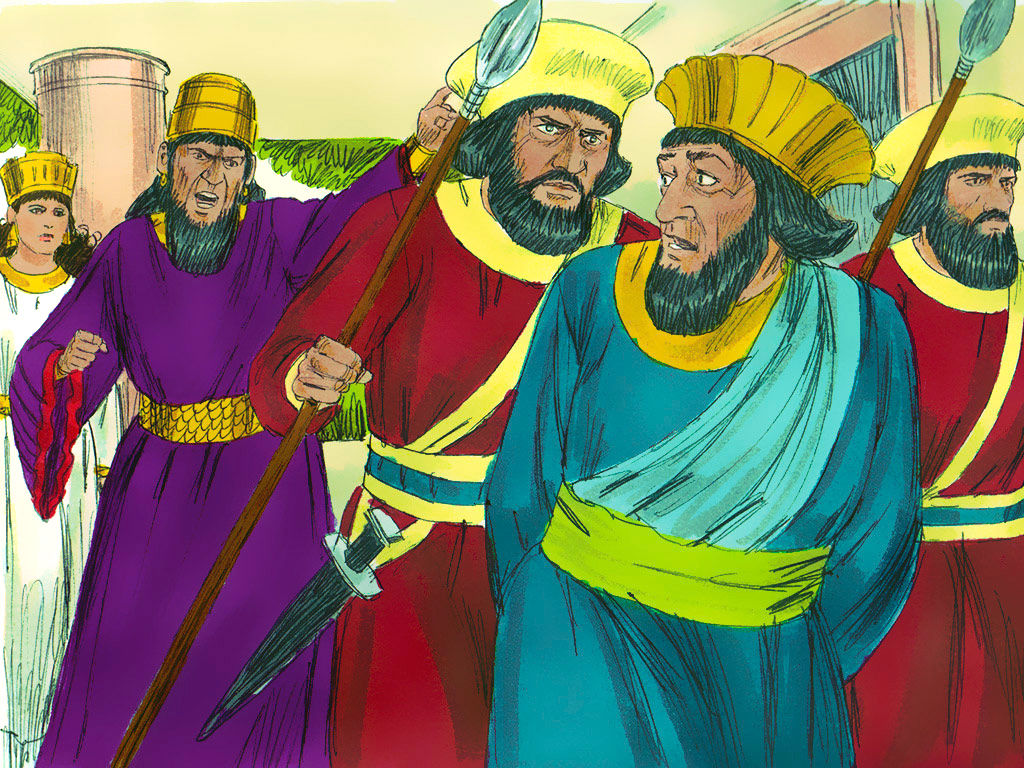 外邦人的恐懼
渴望對世局的轄制
猶大人無人能抵擋的力量？
懼怕，憂心時刻縈繞
從恐懼走進敬畏
恐懼 ，
是因為環境，勢力
敬畏 ，
是因為知道神在掌管
To Kill A Mockingbird, Harper Lee
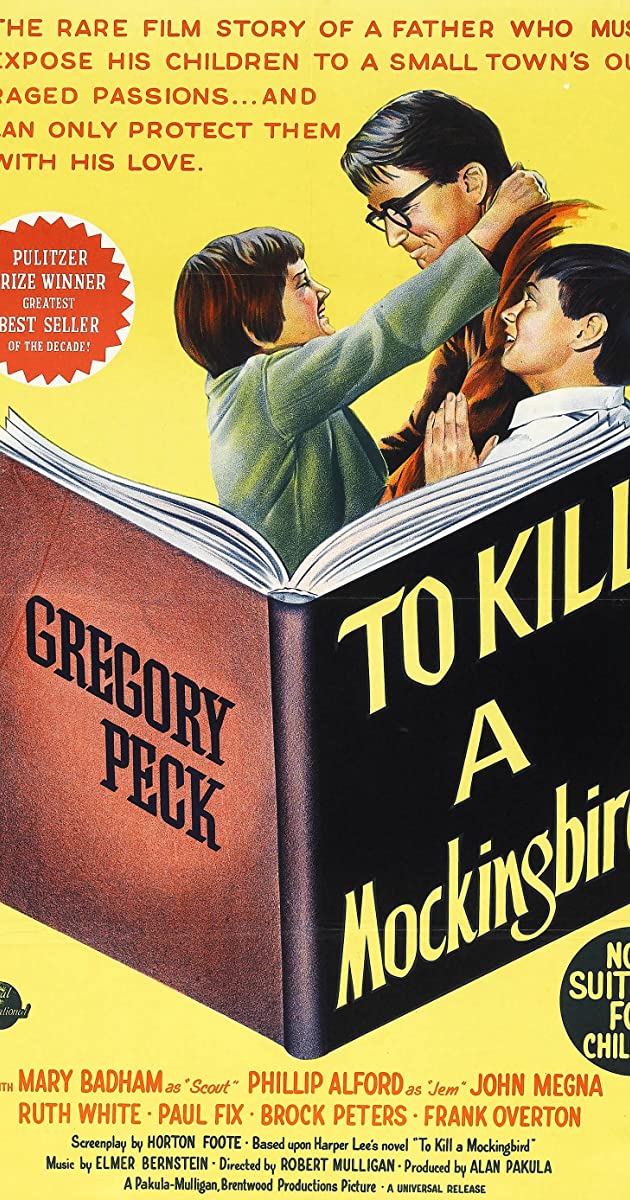 “Sometimes the Bible in the hand of one man is worse than a whisky bottle in the hand of (another)... There are just some kind of men who - who're so busy worrying about the next world they've never learned to live in this one, and you can look down the street and see the results.”
有時候，一個手持聖經的男人比一個手持酒瓶的人還要不堪，因為他們都忙於擔憂來世的事，而從來沒有學習怎樣活在現今的世界。你只要看看街上的境況就能夠了解這個結果......
面對仇恨，面對被仇恨籠罩的人......
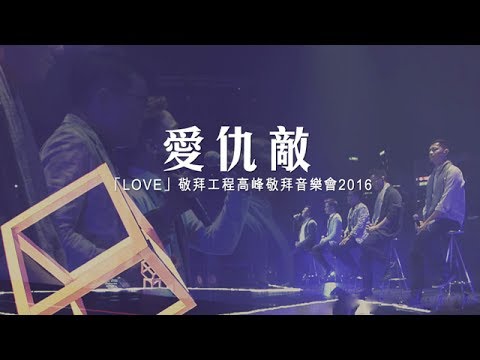